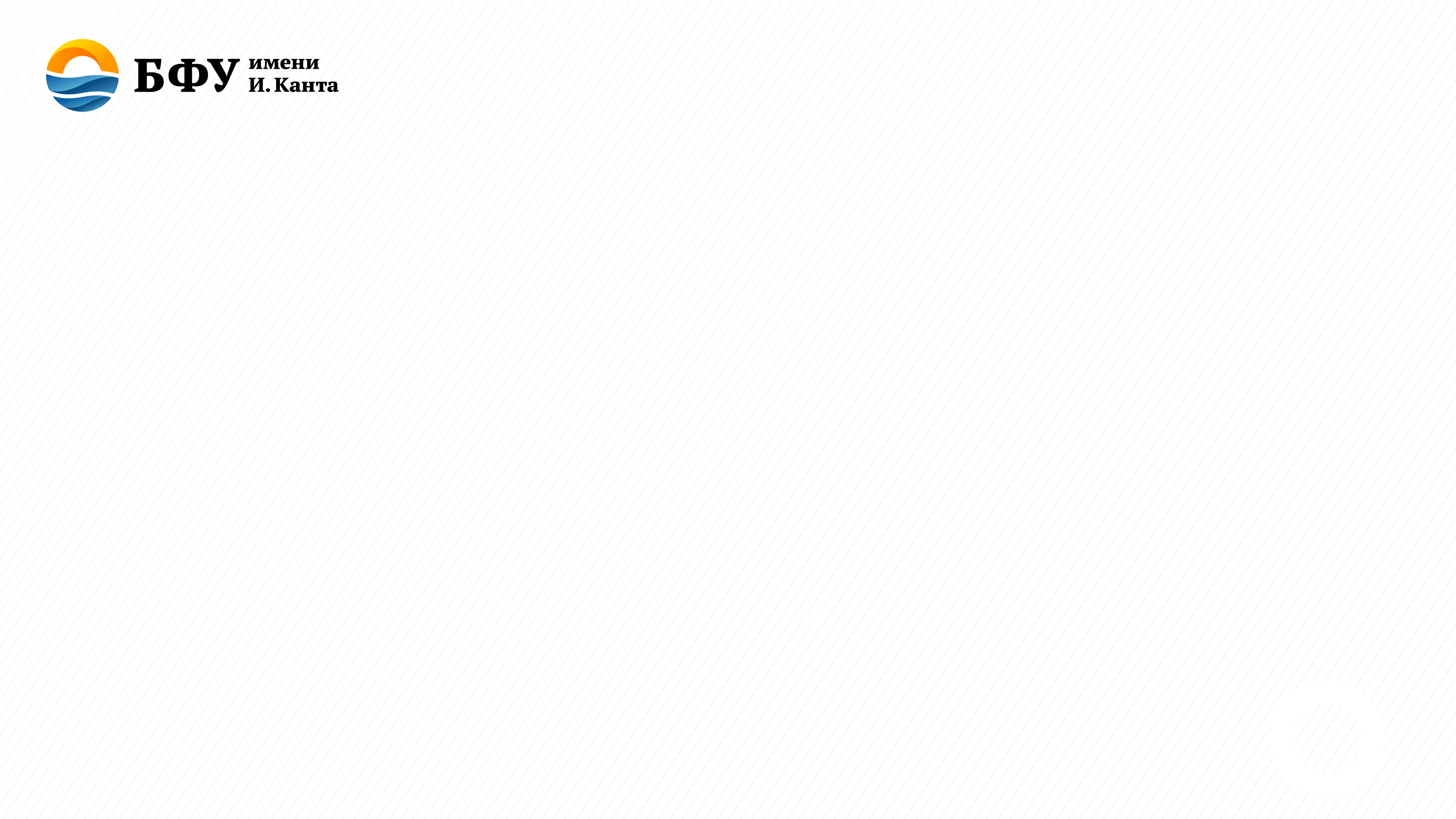 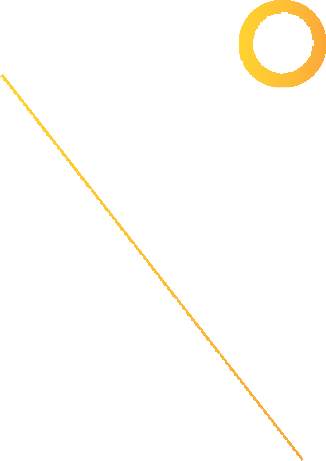 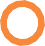 Тема «Анализ качества гостиничных услуг на примере спа-отеля «Зеленоградск»
Автор: студент 1 курса магистратуры
по направлению «Гостиничное дело»
Садуллаев Шохрух Рашидович
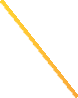 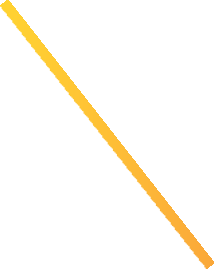 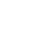 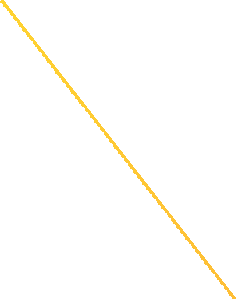 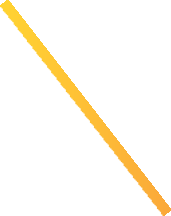 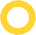 18.11.21
Цель НИР
Целью научно-исследовательской работы является анализ качества услуг в гостиничном предприятии спа-отеля «Зеленоградск» и предложить рекомендации по усовершенствованию. 

Задачи:
- изучить и проанализировать структуру спа-отеля «Зеленоградск»;
- изучить статистику рынка по курортным предприятиям Калининградской области;
- провести анализ отзывов гостей на предмет качества сервиса;
- предложить рекомендации по усовершенствованию качества обслуживания.
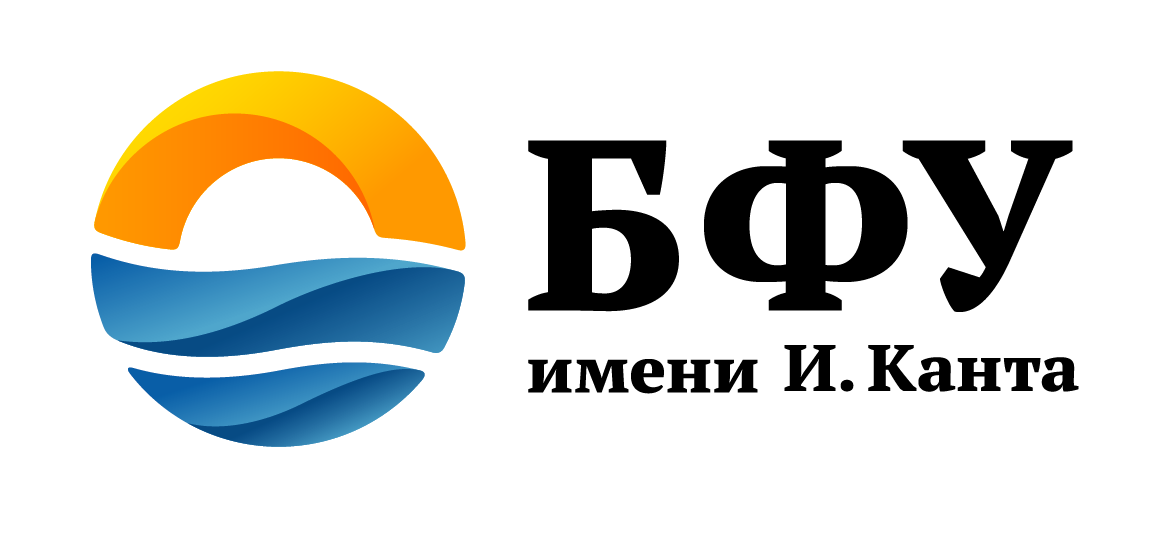 2
Актуальность исследования
Актуальность данной работы заключается в анализе качества работы спа-отеля "Зеленоградск", что является необходимостью в нынешних условиях рынка, с точки зрения поиска лучших управленческих решений и совершенствования управления в сфере гостеприимства. Анализ качества гостиничных услуг позволяет повысить уровень обслуживания и наладить эффективность производства гостиничных услуг. Всё вышеперечисленное обуславливает актуальность исследования.
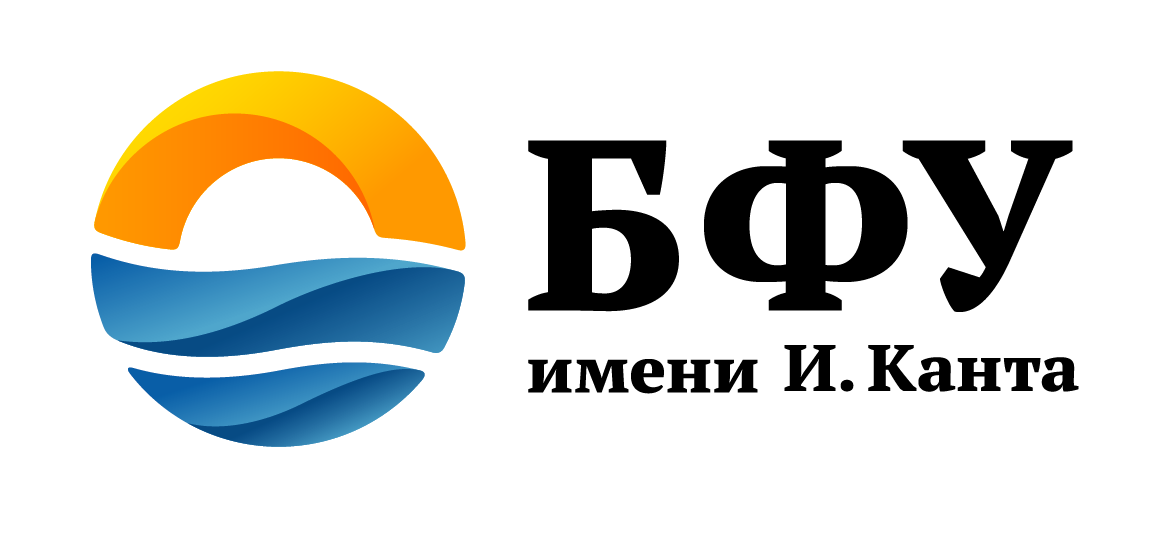 3
Объект и предмет исследования
Объект исследования – спа-отель «Зеленоградск»

Предмет исследования – проблема анализа качества в сфере гостиничного бизнеса.
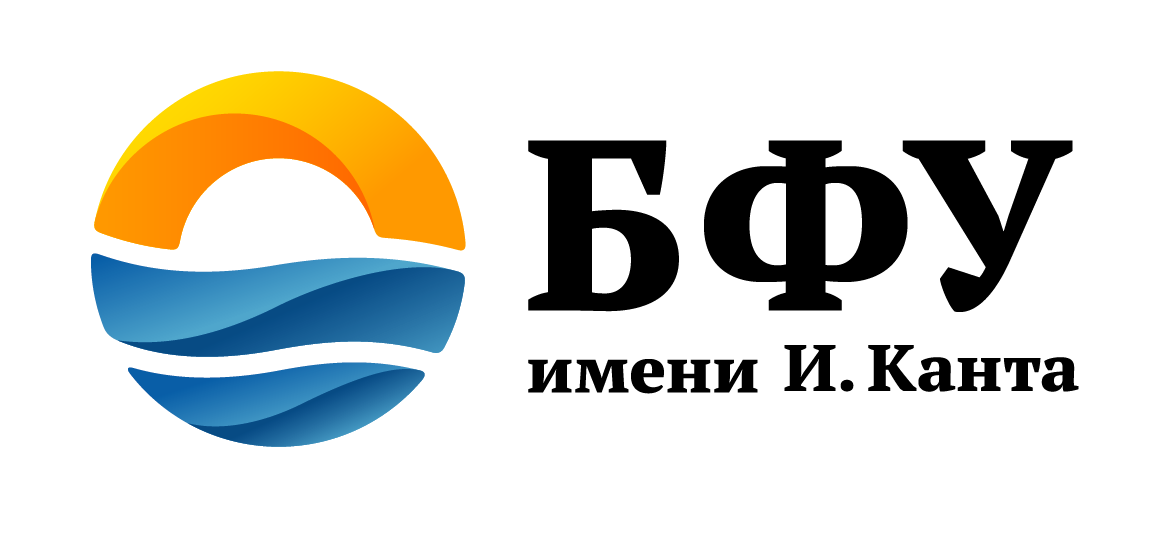 4
Материалы и методы исследования
Исследование включает следующие методы и материалы: аналитический (анализ научно-популярной, специальной и методической литературы по маркетингу услуг, туризму и гостеприимству; анализ материалов периодических изданий, анализ статистических данных); маркетинговый, общенаучные и частнонаучные методы познания, социологический, статистический, анализа и синтеза.
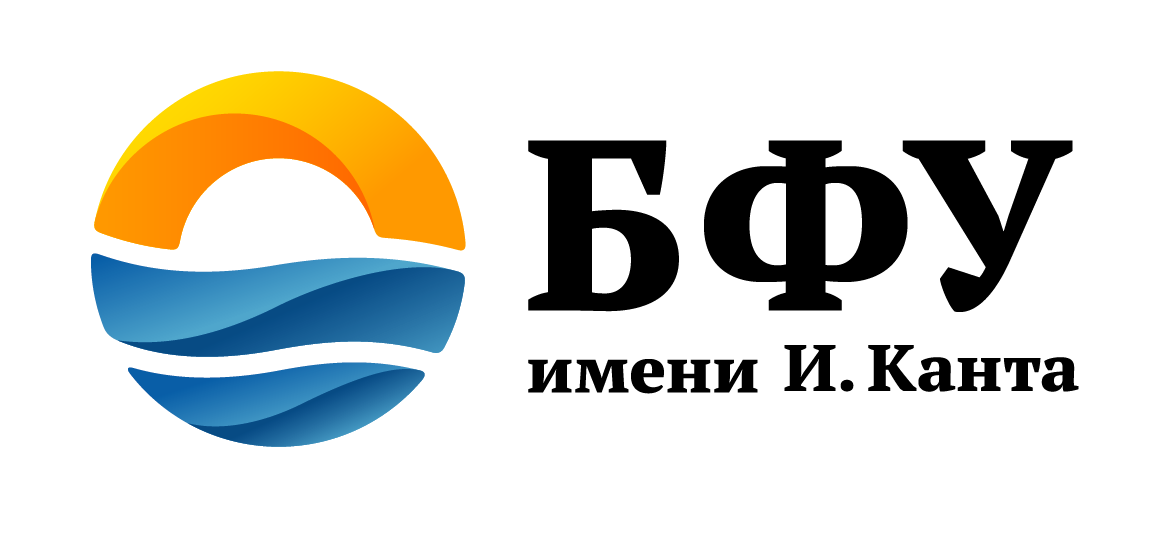 5
Результаты исследования
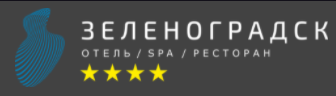 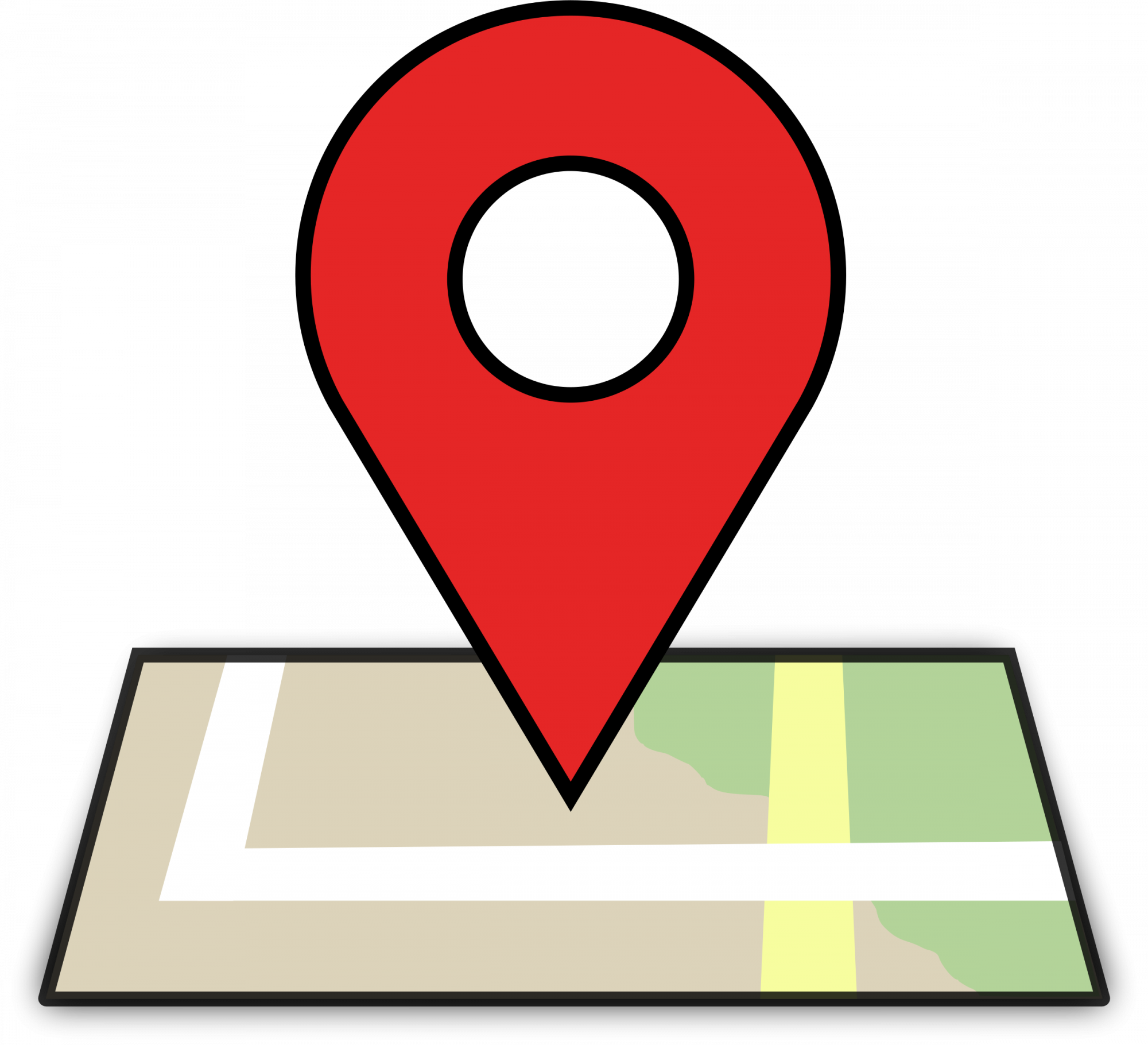 Калининградская область, город Зеленоградск, улица Гагарина, дом 41а.
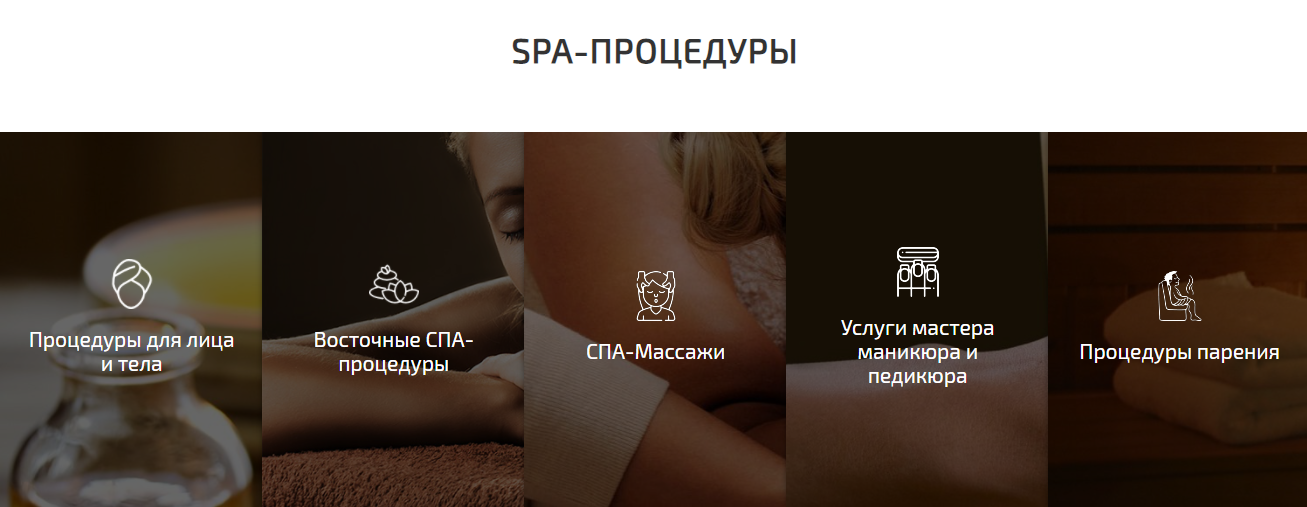 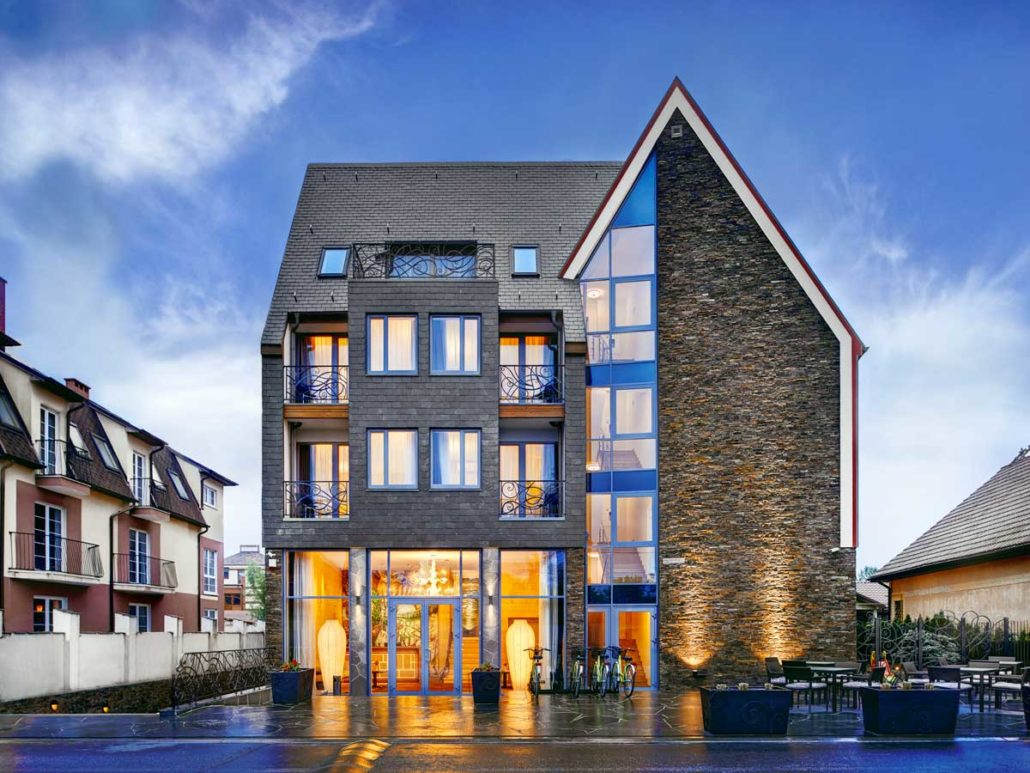 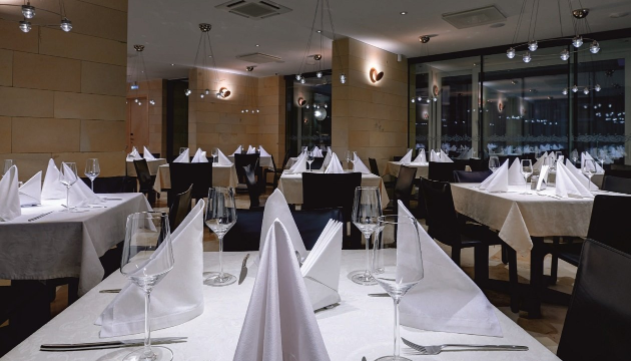 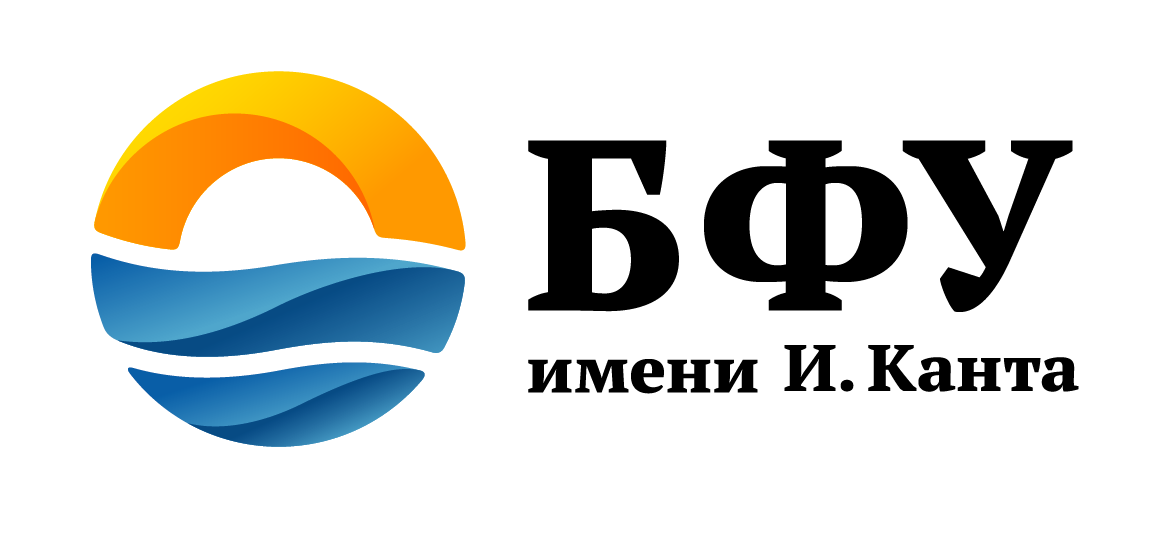 6
Результаты исследования
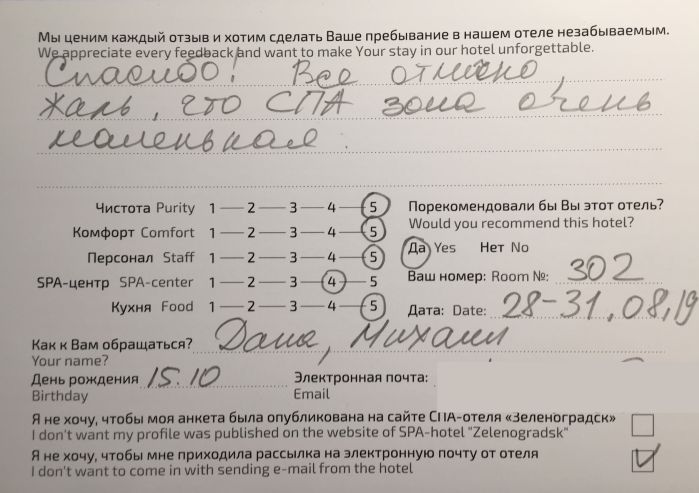 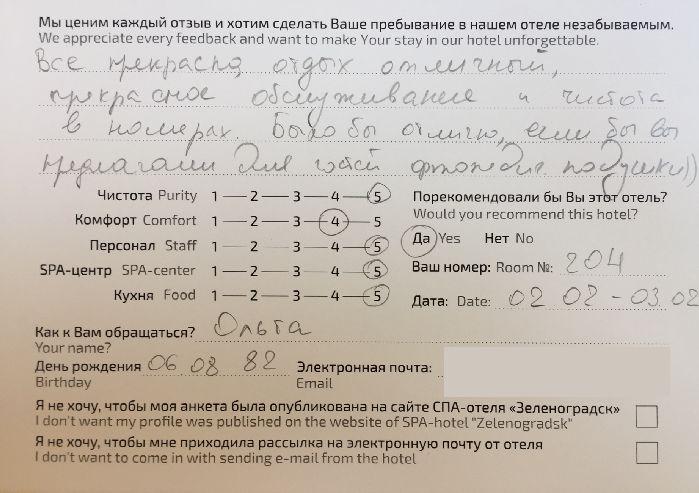 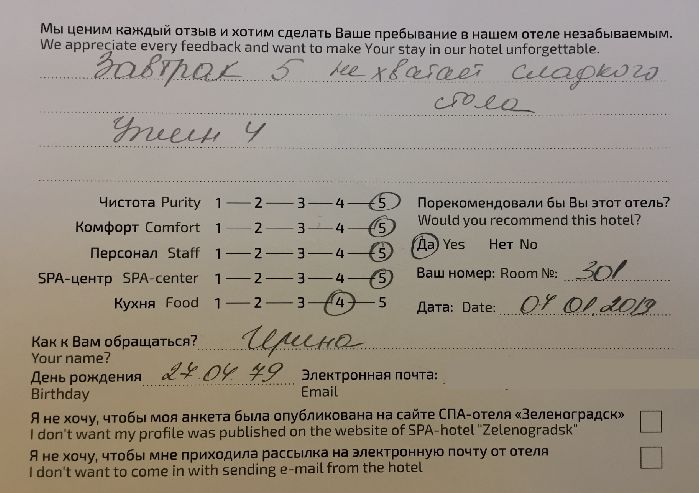 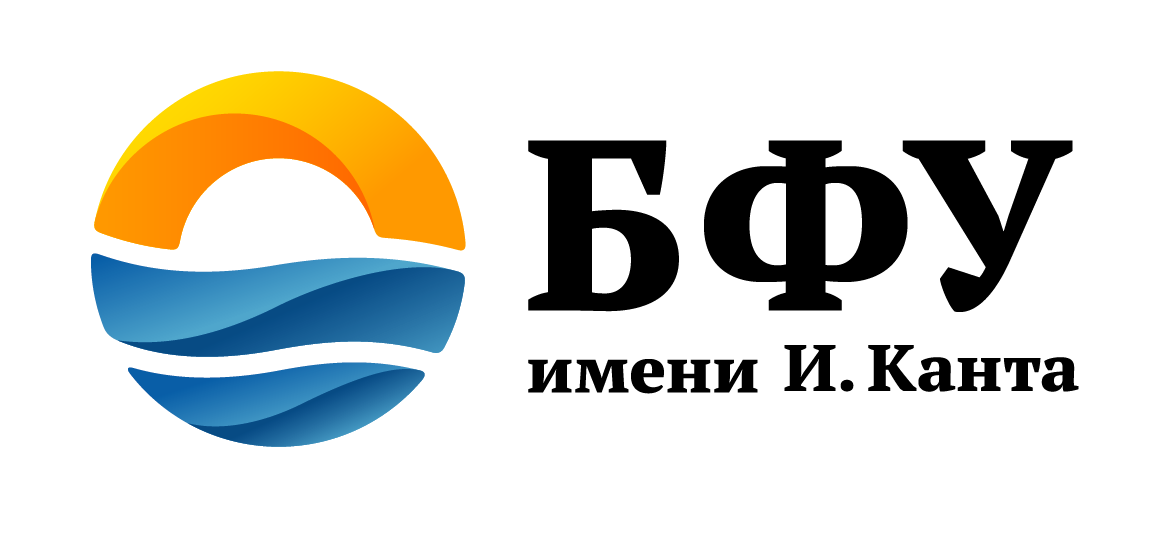 Результаты исследования
Таблица 3 – Анализ отзывов клиентов с официального сайта гостиницы
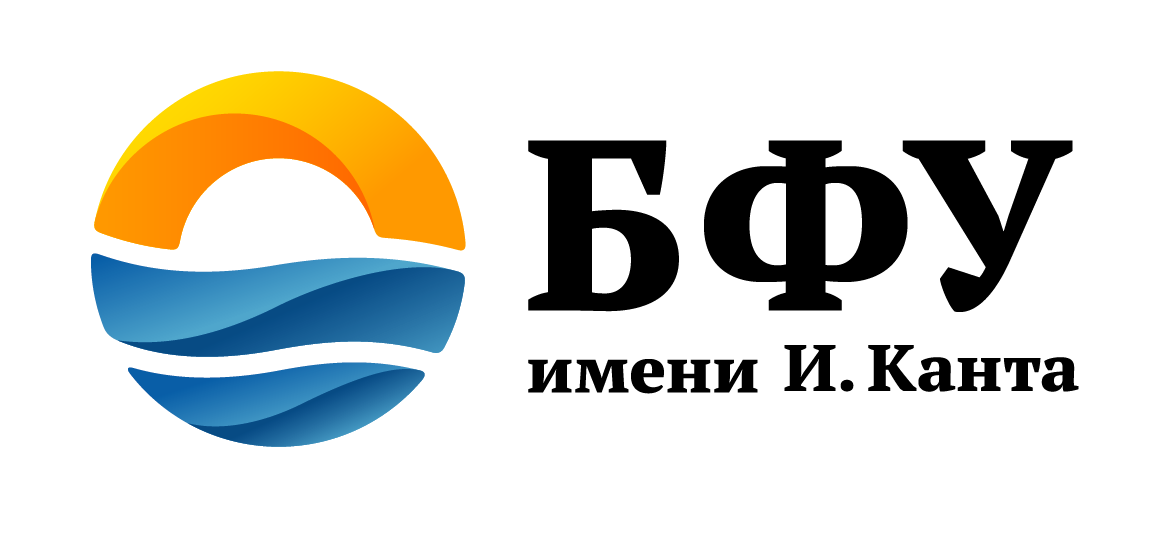 8
Результаты исследования
Таблица 4 – Контент-анализ отзывов обо спа-отеле «Зеленоградск» за 2019-2021 годы
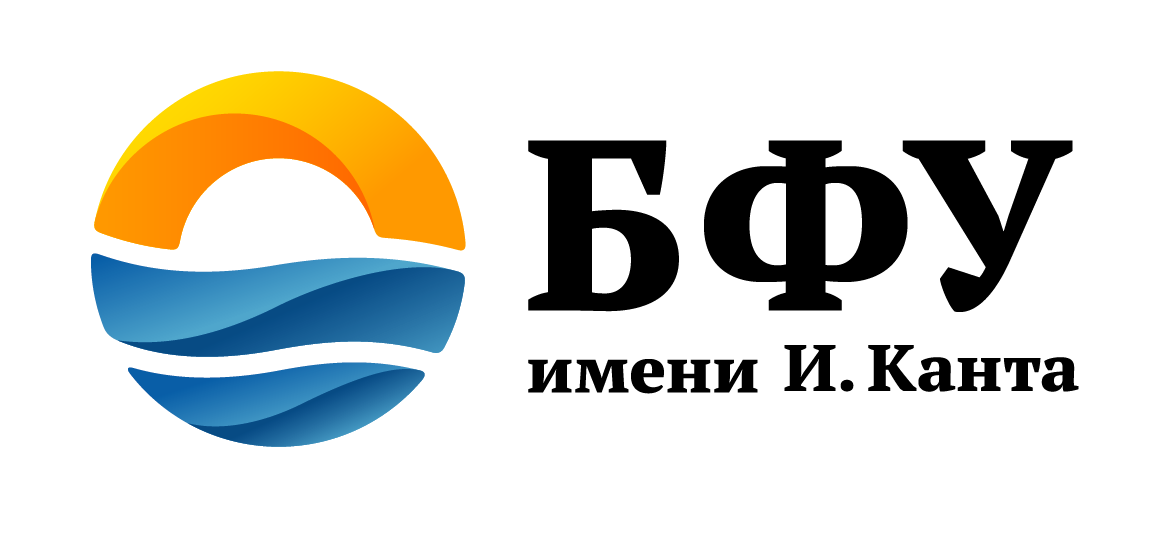 9
Результаты исследования
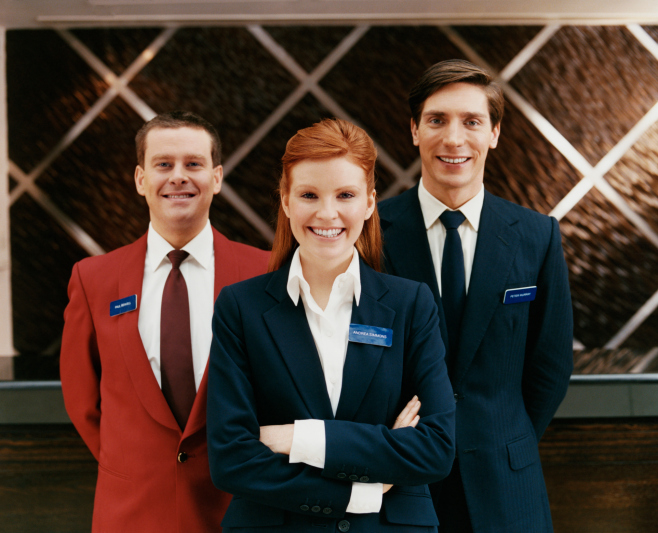 Спа-отель «Зеленоградск» - это современный отель, который понимает важность предоставления качественного сервиса своим гостям и активно занимается совершенствованием всех структур.
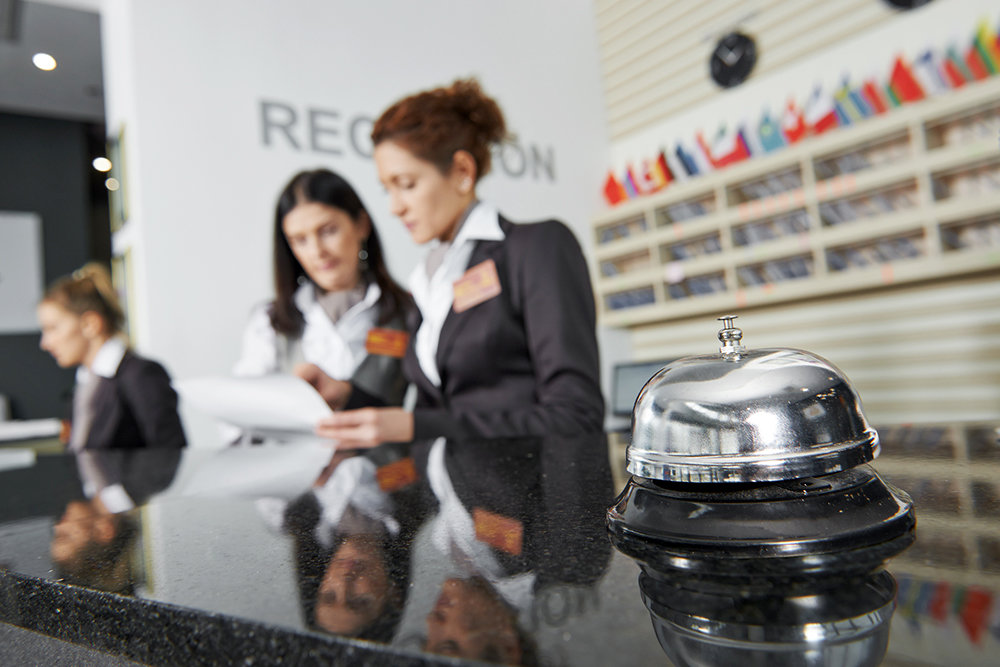 В условиях пандемии и жесткой конференции недостаточно обеспечить шаблонное соблюдение стандартов обслуживания. Необходимо уметь опережать ожидания гостя. Анализ мнения гостей — это непрерывная работа, направленная на отслеживание новых тенденций обслуживания, работа с разными мнениями и меняющимися потребностями гостей важно учитывать при каждой разработке проекта для привлечения и удержания гостей.
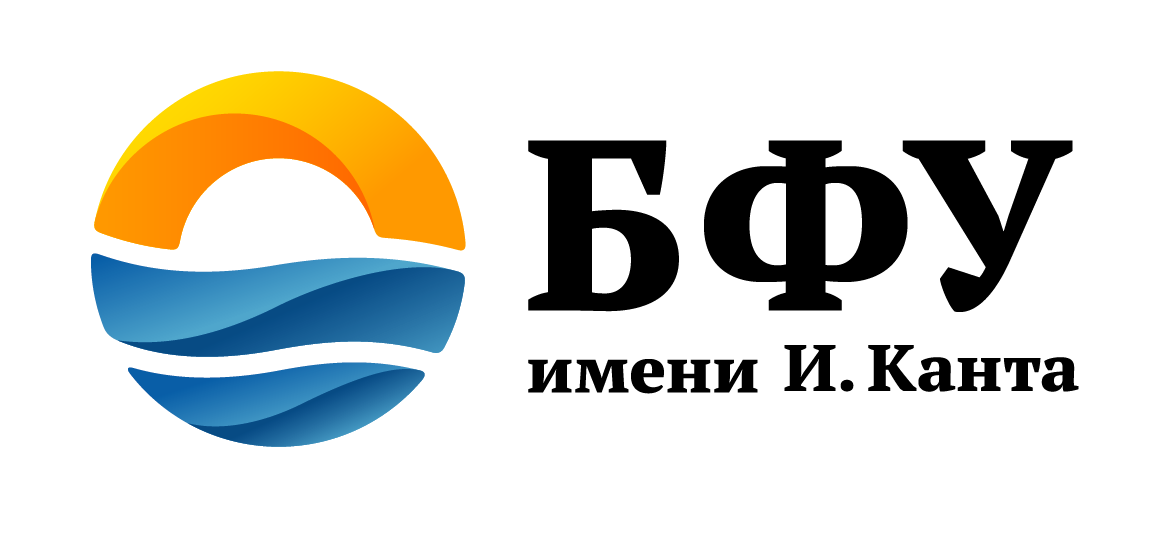 10
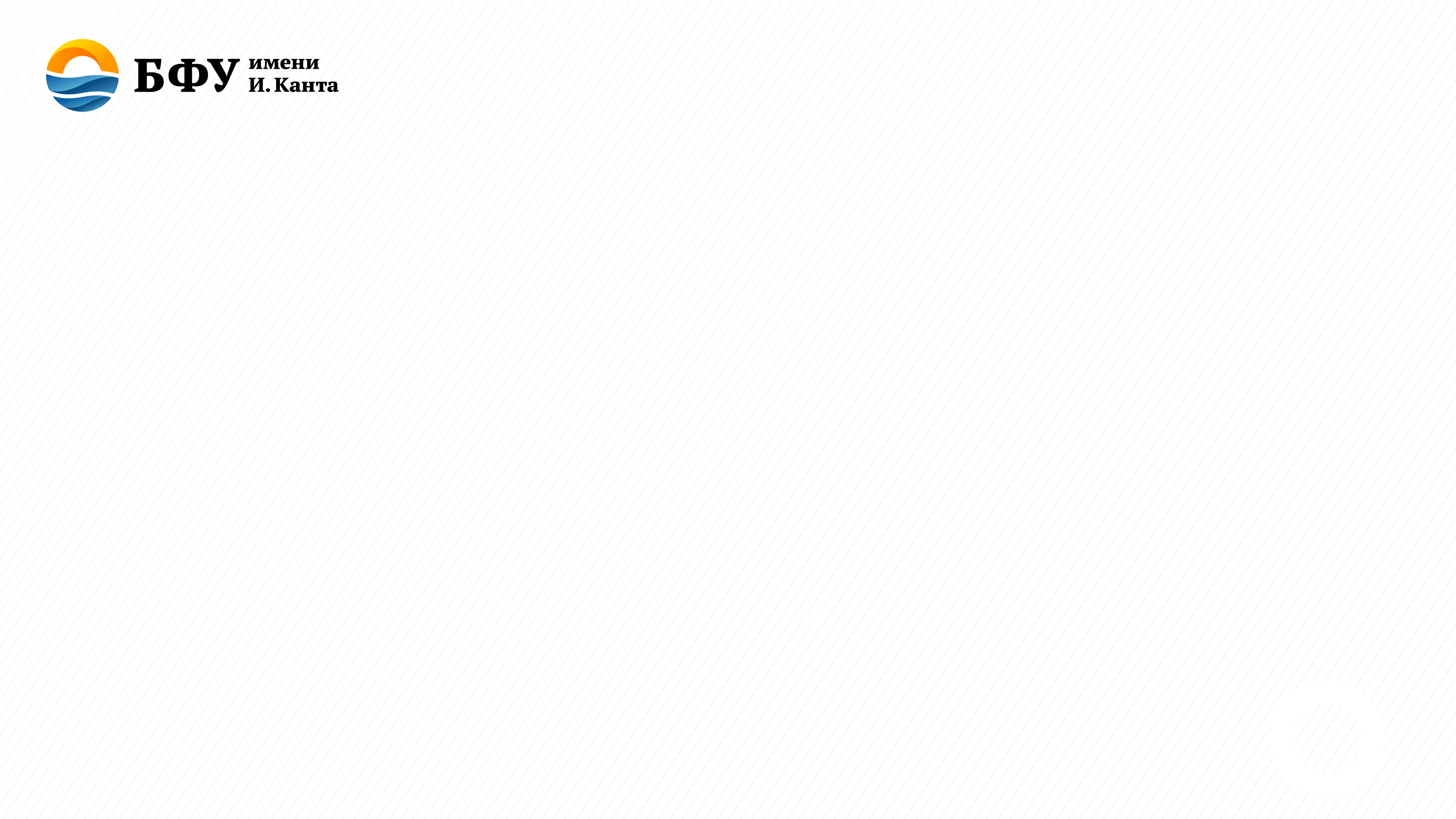 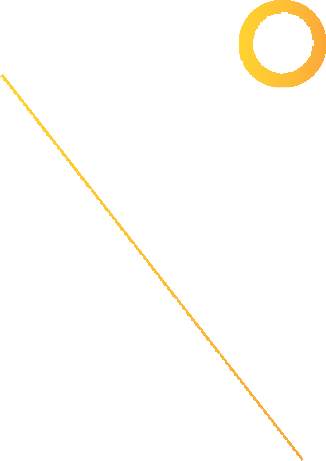 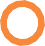 СПАСИБО ЗА ВНИМАНИЕ
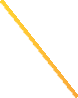 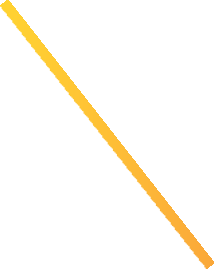 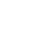 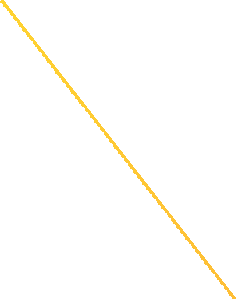 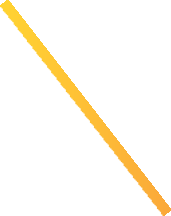 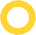